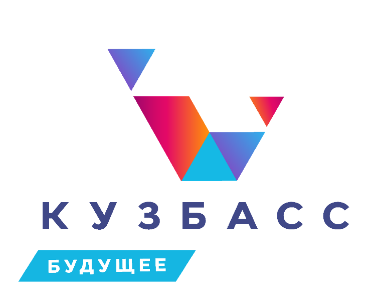 1
Приказ Министерства просвещения Российской Федерации от 02.09.2020 г. № 458
«Об утверждении Порядка приема на обучение по образовательным программам начального общего, основного общего и среднего общего образования»
Проект административного регламента
по предоставлению муниципальной услуги 
 «Прием на обучение по образовательным программам начального общего, основного общего и среднего общего образования»
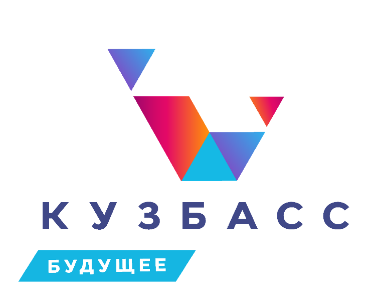 Общеобразовательная организация размещает на официальном сайте:
- распорядительный акт органа местного самоуправления о закреплении образовательных организаций за соответственно конкретными территориями муниципального района (городского округа) в течение 10 дней с момента его издания – не позднее 25 марта (п. 6 Приказа 458)

- информацию о количестве мест в первых классах не позднее 10 календарных дней с момента издания распорядительного акта о закреплении (п. 16 Приказа 458)

- информацию о наличии свободных мест в первых классах для приема детей, 
не проживающих на закрепленной территории, не позднее 5 июля текущего года
(п. 16 Приказа 458)

образец заявления о приеме на обучение (п. 23 Приказа 458)


+ количество поданных заявлений, в том числе льготных категорий
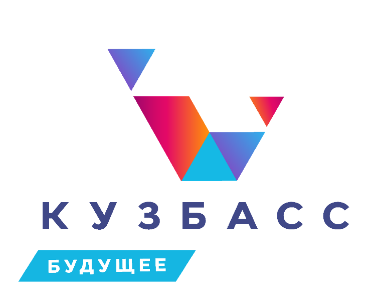 В заявлении о приеме на обучение указываются
следующие сведения: (п. 24 Приказа 458)
- фамилия, имя, отчество, дата рождения ребенка или поступающего
- адрес места жительства и (или) адрес места пребывания ребенка или поступающего

- фамилия, имя, отчество (при наличии),  адрес места жительства и (или) адрес места пребывания родителя(ей) (законного(ых) представителя(ей) ребенка  

- адрес(а) электронной почты, номер(а) телефона(ов) (при наличии) родителя(ей) (законного(ых) представителя(ей) ребенка или поступающего;

- о наличии права внеочередного, первоочередного или преимущественного приема;
- о потребности ребенка или поступающего в обучении по адаптированной образовательной программе и (или) в создании специальных условий согласие родителя(ей) (законного(ых) представителя(ей) ребенка на обучение ребенка по адаптированной образовательной программе (в случае необходимости)

- язык образования (в случае получения образования на родном языке из числа языков народов Российской Федерации или на иностранном языке);
- родной язык из числа языков народов Российской Федерации (в случае реализации права на изучение родного языка из числа языков народов Российской Федерации, в том числе русского языка как родного языка);

- факт ознакомления родителя(ей) (законного(ых) представителя(ей) ребенка или поступающего с уставом, с лицензией на осуществление образовательной деятельности, со свидетельством о государственной аккредитации, с общеобразовательными программами и другими документами, регламентирующими организацию и осуществление образовательной деятельности, права и обязанности обучающихся

- согласие родителя(ей) (законного(ых) представителя(ей) ребенка или поступающего на обработку персональных данных
1
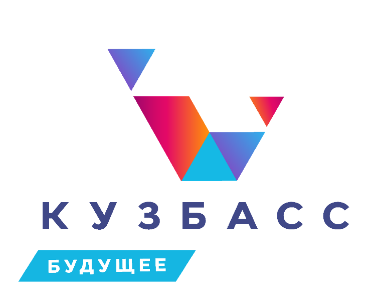 Для приема родитель(и) (законный(ые) представитель(и) ребенка или поступающий представляют следующие документы
02
копию документа, удостоверяющего личность родителя (законного представителя) ребенка или поступающего

-    аттестат об основном общем образовании (для поступающих в 10-11 класс)

копию свидетельства о рождении ребенка или документа, подтверждающего родство заявителя

копию документа, подтверждающего установление опеки или попечительства
(при необходимости)

копию документа о регистрации ребенка или поступающего по месту жительства или по месту пребывания на закрепленной территории или справку о приеме документов для оформления регистрации по месту жительства (в случае приема на обучение ребенка или поступающего, проживающего на закрепленной территории, или в случае использования права преимущественного приема на обучение по образовательным программам начального общего образования)

справку с места работы родителя(ей) (законного(ых) представителя(ей) ребенка
(при наличии права внеочередного или первоочередного приема на обучение)

- копию заключения психолого-медико-педагогической комиссии (при наличии)
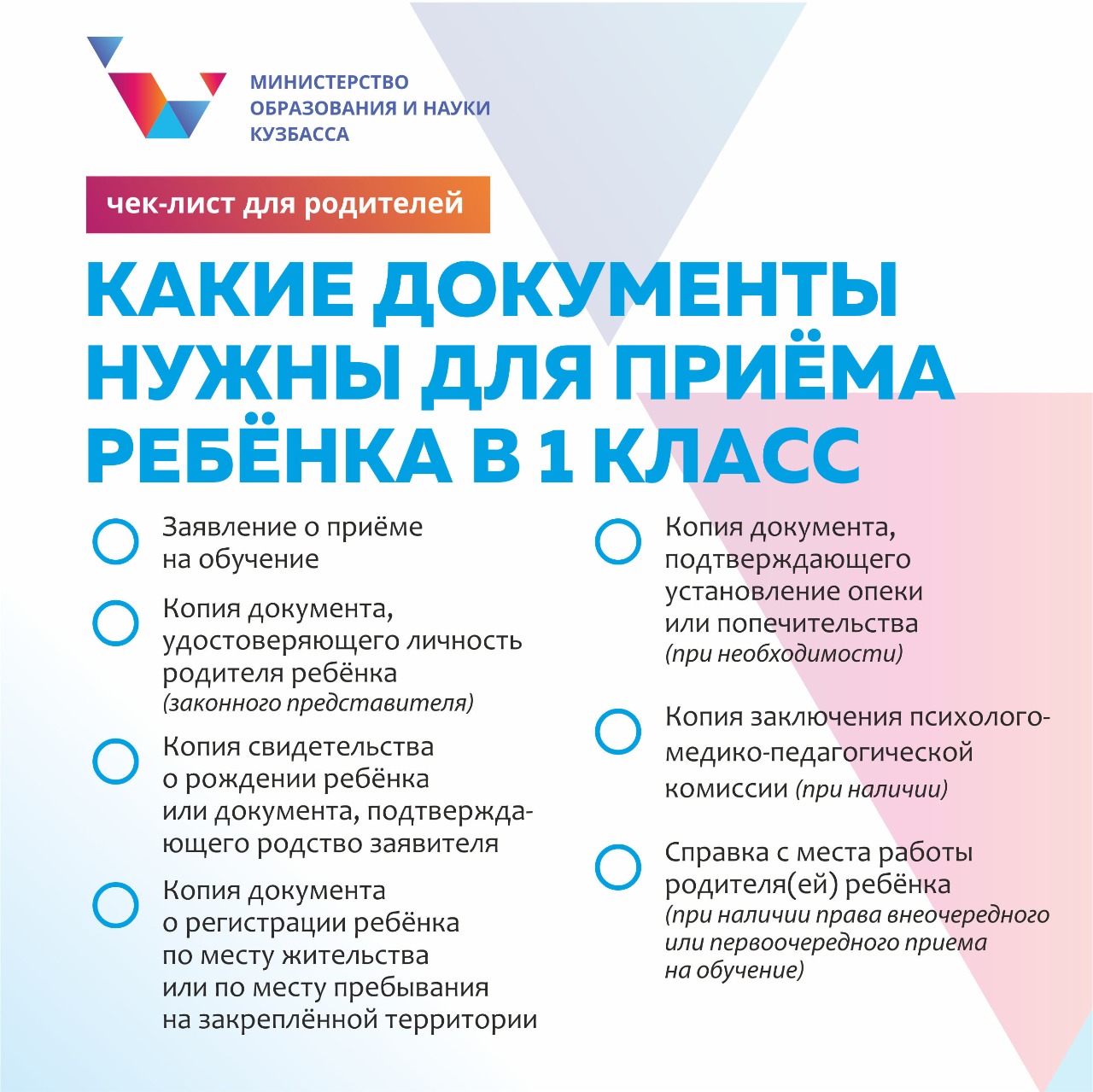 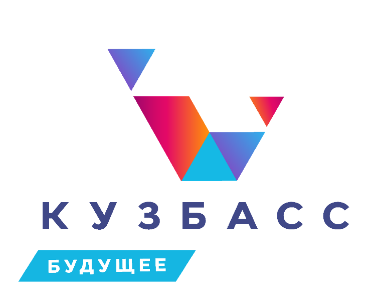 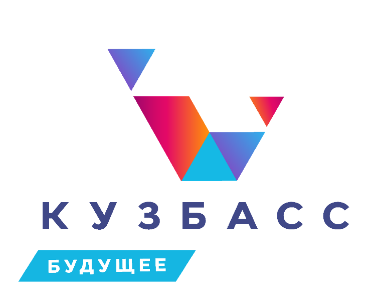 Способы подачи заявлений
и документов (п. 23 Приказа № 458)
Лично в общеобразовательную организацию
Через операторов почтовой связи общего пользования заказным письмом с уведомлением о вручении
В электронной форме (документ на бумажном носителе, преобразованный в электронную форму путем сканирования или фотографирования с обеспечением машиночитаемого распознавания его реквизитов) посредством:
-электронной почты образовательной организации 
-электронной информационной системы https://cabinet.ruobr.ru/ 
-с использованием функционала официального сайта образовательной организации в сети Интернет
-иным способом с использованием сети Интернет
С использованием функционала (сервисов) региональных порталов государственных и муниципальных услуг, являющихся государственными информационными системами субъектов Российской Федерации, созданными органами государственной власти субъектов Российской Федерации (при наличии) https://www.gosuslugi.ru
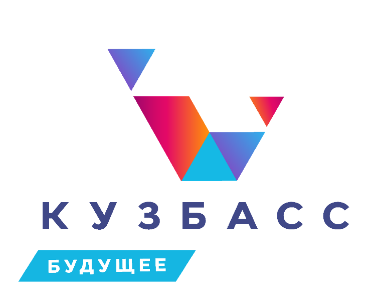 Действия заявителя:
Заполнить заявление

 Подать заявление одним из способов, указанных в п. 23 Приказа 458

 Приложить необходимые документы

 В случае подачи заявления и документов в электронной форме: 

принести подлинники документов в школу для сверки правильности и достоверности заполненных данных в течение установленного срока;

подписать:  
1) согласие на обработку своих персональных данных и персональных данных своего ребенка, 
2) заявление о приеме в 1 класс, которое поступило в электронном виде
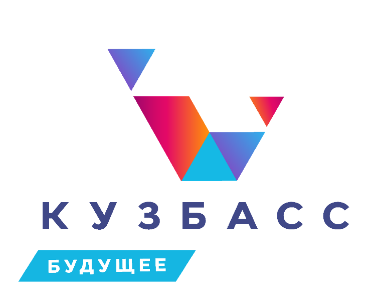 Сроки приема заявлений на обучение 
в 2021/2022 учебном году
1 класс
Прием заявлений о приеме на обучение в первый класс для детей, 
имеющих право на внеочередной, первоочередной и преимущественный прием, а также проживающих на закрепленной территории
С 1 апреля по 30 июня
Директор школы издает приказ
о приеме детей в течение 
3-х рабочих дней
после завершения приема заявлений 
(после 30 июня)
Наличие права внеочередного, первоочередного или преимущественного приема
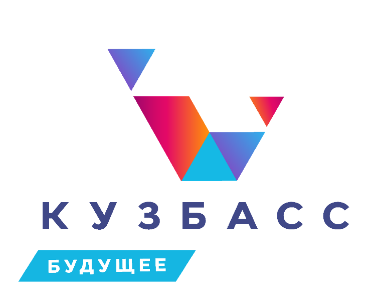 Первоочередное
Внеочередное
Преимущественное
- дети военнослужащих по месту жительства их семей

по месту жительства независимо от формы собственности: 

- дети сотрудников полиции
- дети сотрудников органов внутренних дел, не являющихся сотрудниками полиции
- дети сотрудников, имеющих специальные звания и проходящих службу в учреждениях и органах уголовно-исполнительной системы, органах принудительного исполнения Российской Федерации, федеральной противопожарной службе Государственной противопожарной службы и таможенных органах Российской Федерации
Предоставляются места в общеобразовательных организациях, имеющих интернат:

- детям прокуроров
- детям судей
- детям сотрудников Следственного комитета Российской Федерации
- дети, проживающие в одной семье и имеющие общее место жительства, имеют право преимущественного приема в те образовательные организации, в которых обучаются их братья и (или) сестры
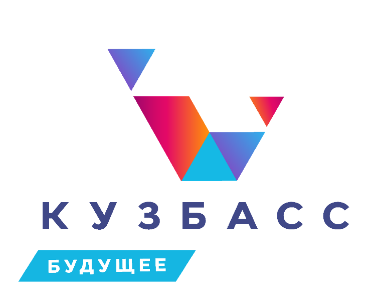 Место жительства
жилой дом, квартира, комната, жилое помещение специализированного жилищного фонда либо иное жилое помещение, в которых гражданин постоянно или преимущественно проживает в качестве собственника, по договору найма (поднайма), договору найма специализированного жилого помещения либо на иных основаниях, предусмотренных законодательством Российской Федерации, и в которых он зарегистрирован по месту жительства 

(ст. 2 Закона РФ от 25.06.1993 N 5242-1 (ред. от 08.12.2020) «О праве граждан Российской Федерации на свободу передвижения, выбор места пребывания и жительства в пределах Российской Федерации»)
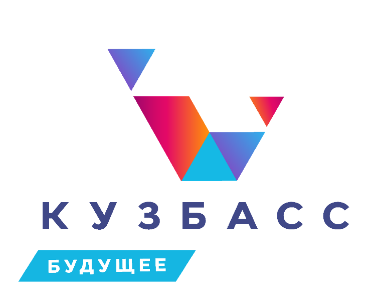 Сроки приема заявлений на обучение 
в 2021/2022 учебном году («вторая волна»)
1 класс
Прием заявлений о приеме на обучение в первый класс для детей, 
не проживающих 
на закрепленной территории
С 6 июля до момента заполнения свободных мест, но не позднее 
5 сентября
Директор школы издает приказ о приеме детей в течение 5-х рабочих дней после приема заявления
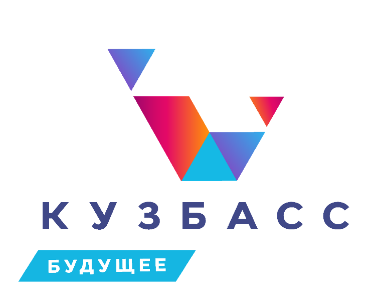 Порядок регистрации заявлений – действия специалиста
Получение  заявления и копий документов
Проведение первичной проверки представленных копий документов, их соответствие действующему законодательству и проверки содержания заявления
Регистрация заявления и документов не позднее рабочего дня, следующего за днем их поступления
Формирование и направление заявителю электронного уведомления, содержащего индивидуальный номер заявления, о получении от заявителя заявления и копий документов (при наличии) не позднее следующего рабочего дня со дня его получения с указанием перечня подлинников документов и даты их представления в общеобразовательную организацию
В случае непредставления в течение указанного срока подлинников документов уполномоченное лицо общеобразовательной организации направляет заявителю уведомление об отказе в рассмотрении заявления и копий документов
!  Заявитель имеет право повторно обратиться за предоставлением муниципальной услуги
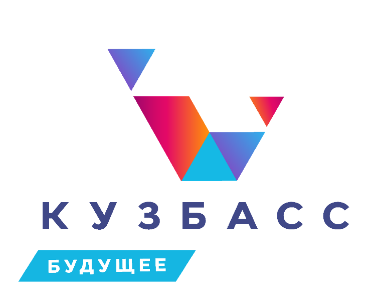 Основания для отказа в приеме 
на обучение
отсутствие свободных мест 
в общеобразовательной организации

за исключением случаев:
1) организация индивидуального отбора
(ч. 5  ФЗ от 29.12.2012 № 273-ФЗ «Об образовании в Российской Федерации)
(ч. 6 ФЗ от 29.12.2012 № 273-ФЗ «Об образовании в Российской Федерации)
2) реализация основных общеобразовательных программ в загранучреждениях Министерства иностранных дел Российской Федерации
(ст. 88  ФЗ от 29.12.2012 № 273-ФЗ «Об образовании в Российской Федерации)